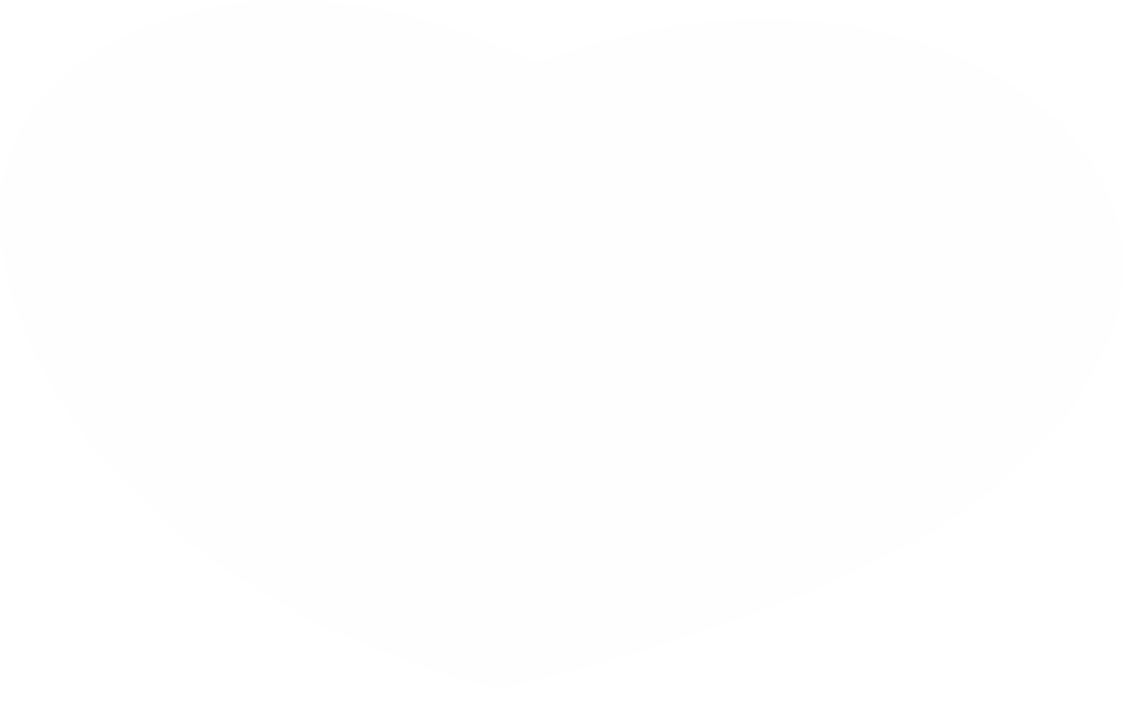 TRƯỜNG TIỂU HỌC SỐ 1 HOÀI HẢO
CHÀO MỪNG QUÝ THẦY CÔ
VỀ DỰ GIỜ
Môn Toán
Bài 38: Biểu thức số. Tính giá trị của biểu thức số (tiết 1)
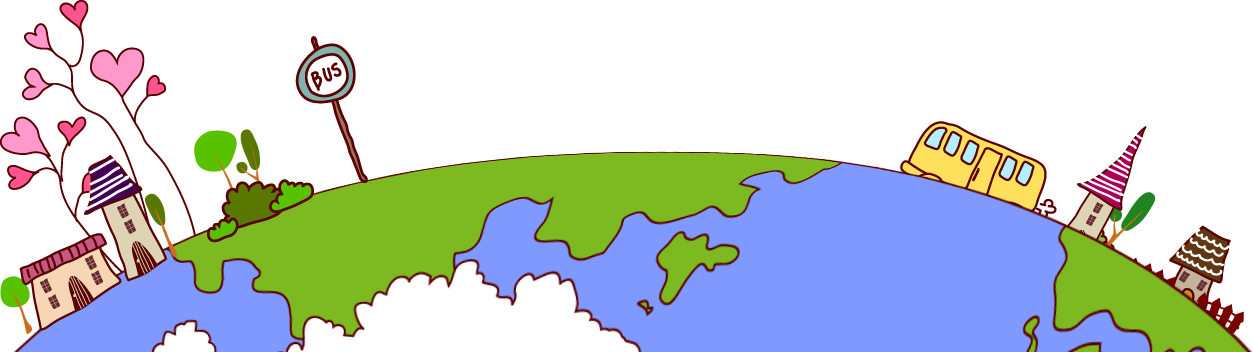 Giáo viên: Nguyễn Thị Thu Hiền
Lớp:  3A3
KHỞI ĐỘNG
Thứ năm, ngày 19, tháng 12, năm 2024
Toán
Bài 38: Biểu thức số. Tính giá trị của biểu thức số (tiết 1)
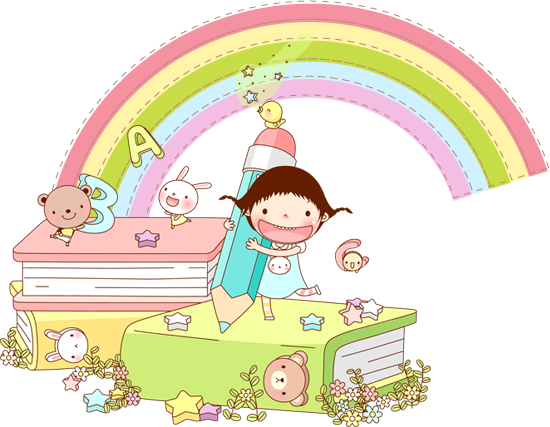 GV: Nguyễn Thị Thu Hiền
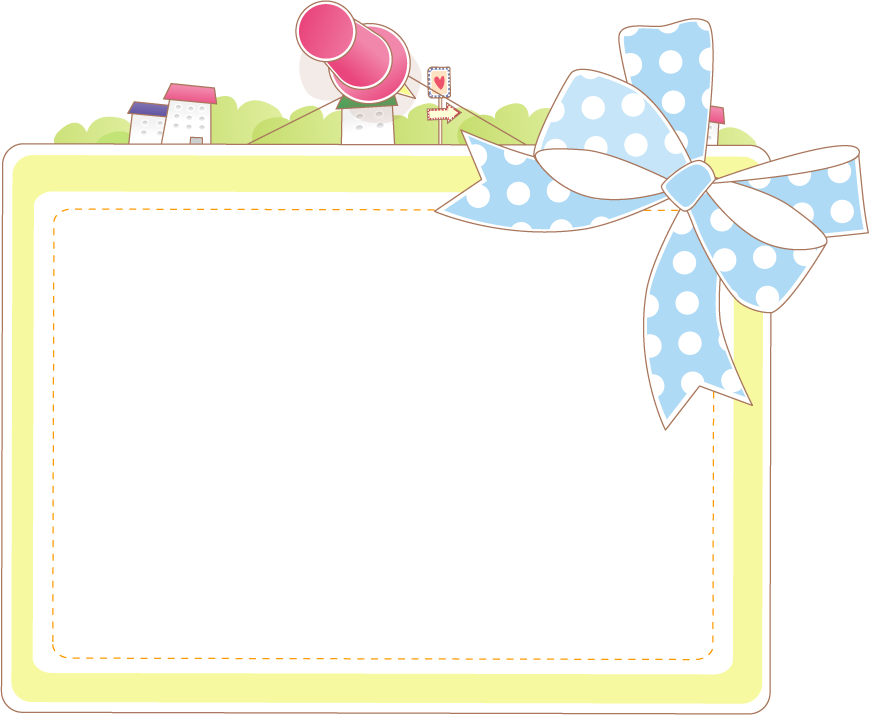 Hoạt động 1: 
Hình thành kiến thức mới
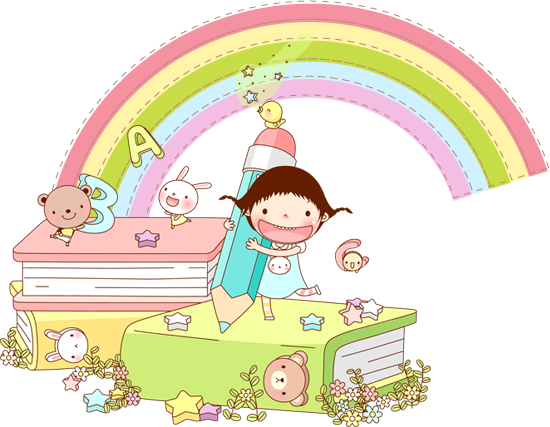 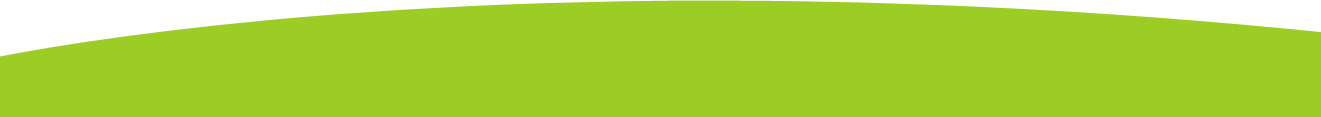 a, Ví dụ về biểu thức số
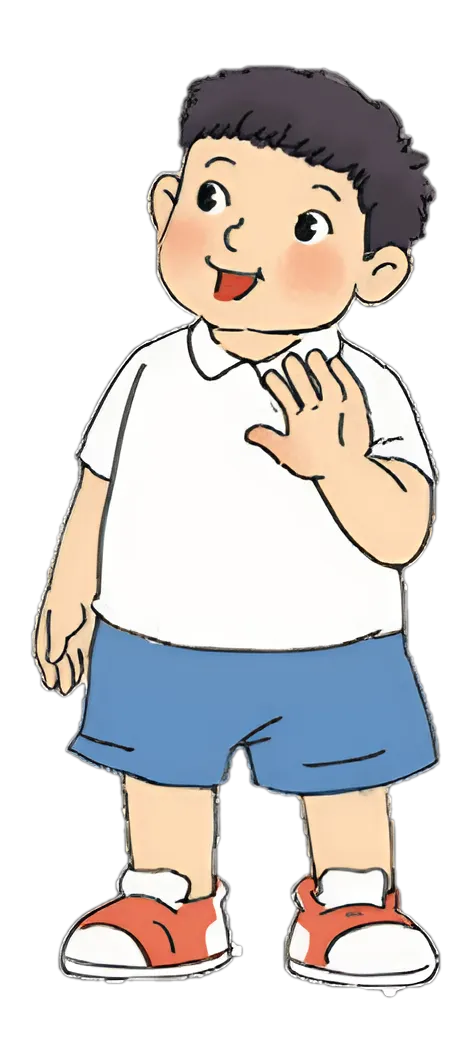 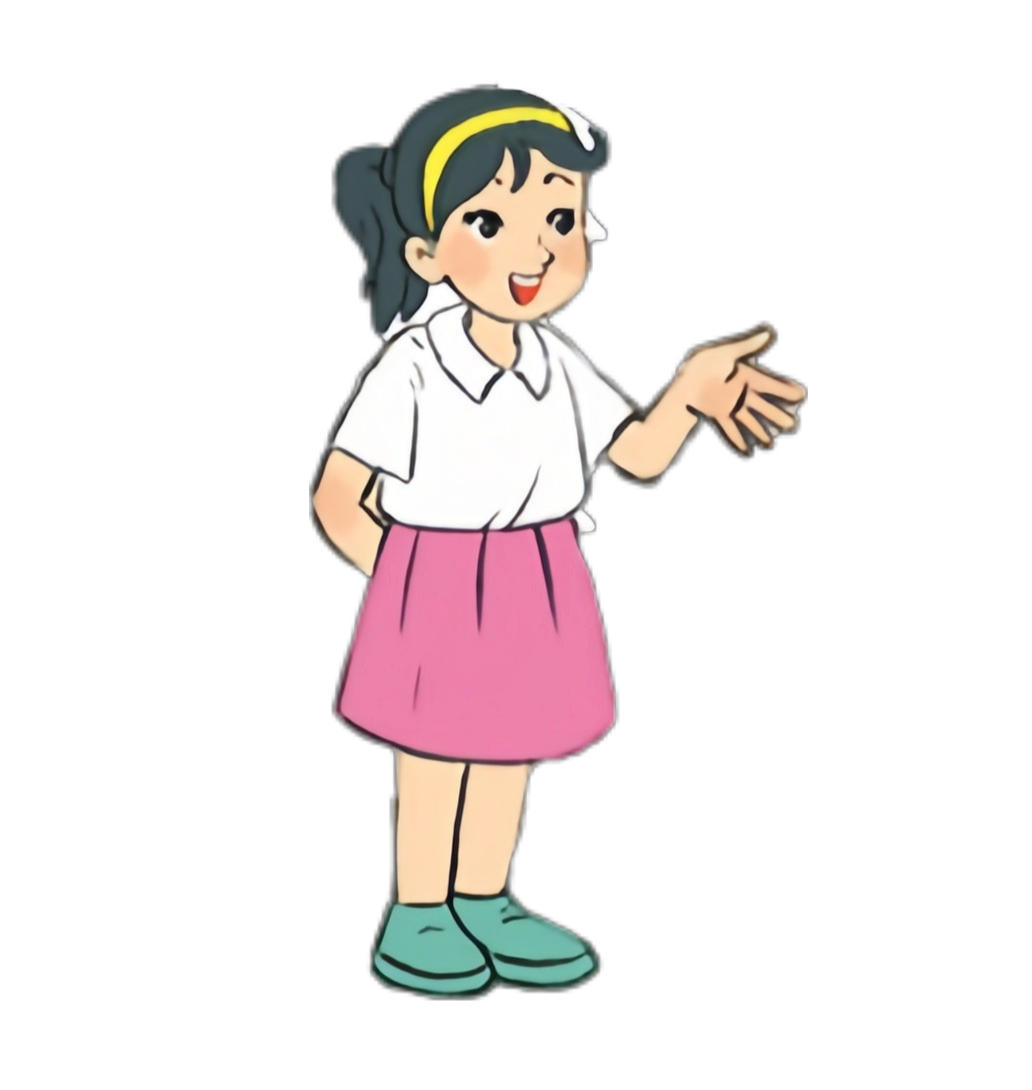 a, Ví dụ về biểu thức số
Tính độ dài đường gấp khúc ABC và ABCD.
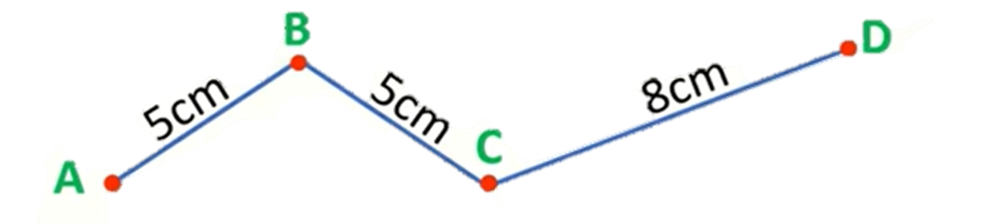 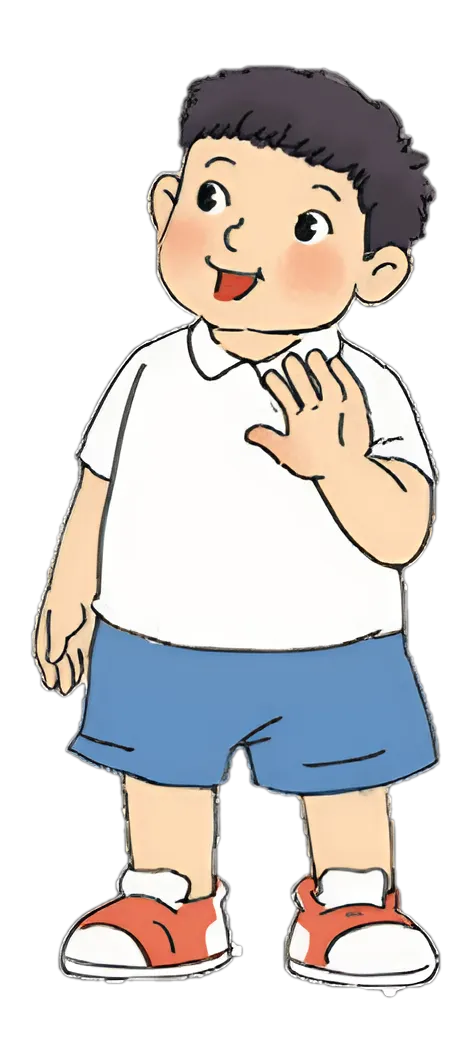 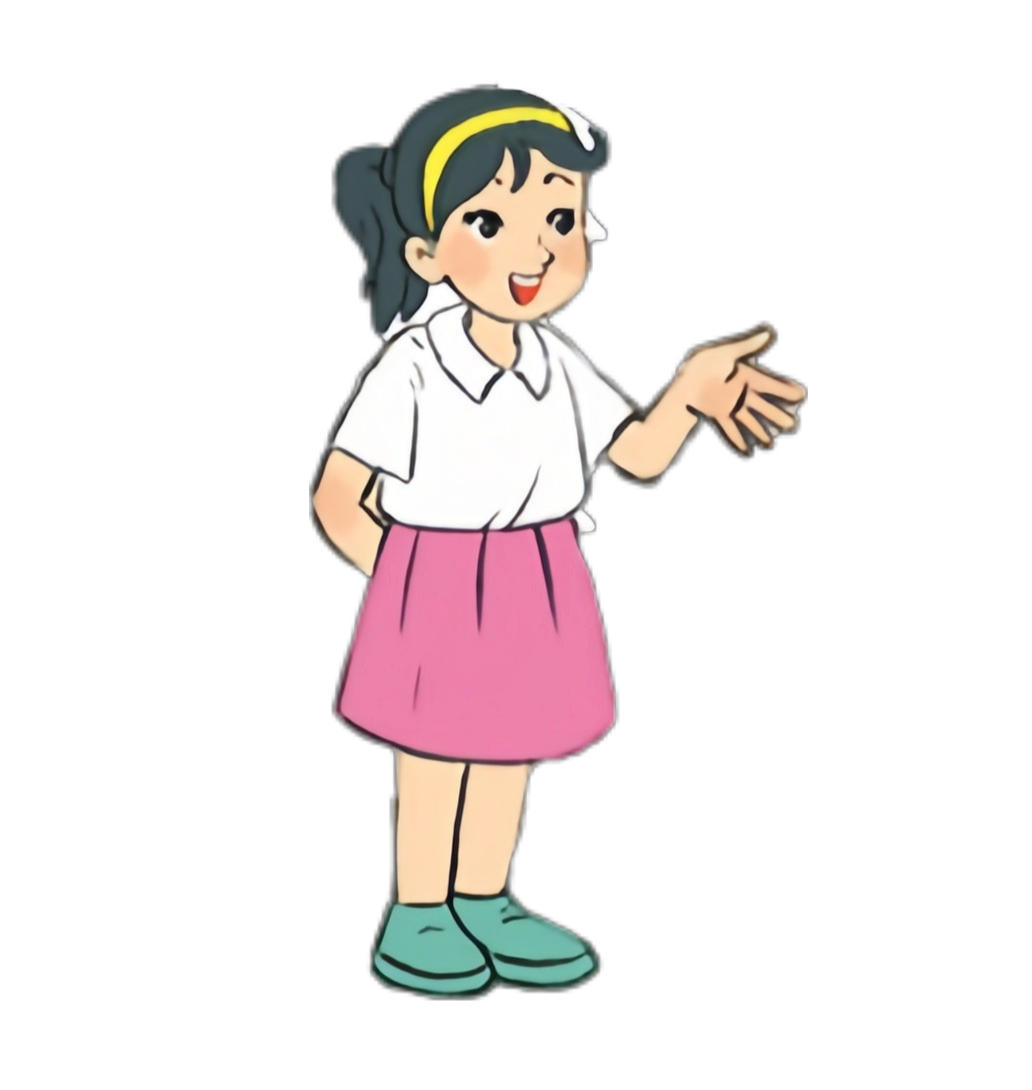 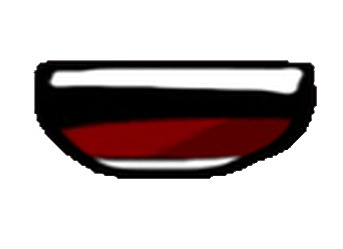 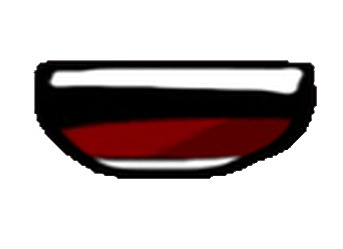 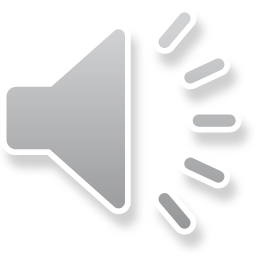 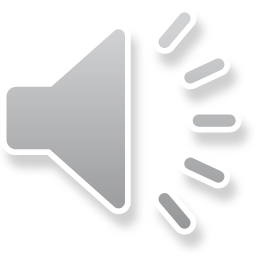 a, Ví dụ về biểu thức số
Tính độ dài đường gấp khúc ABC và ABCD.
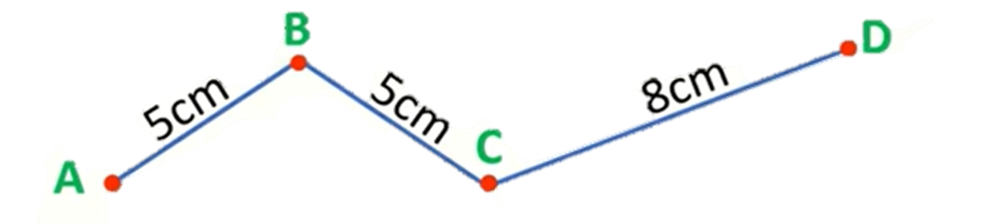 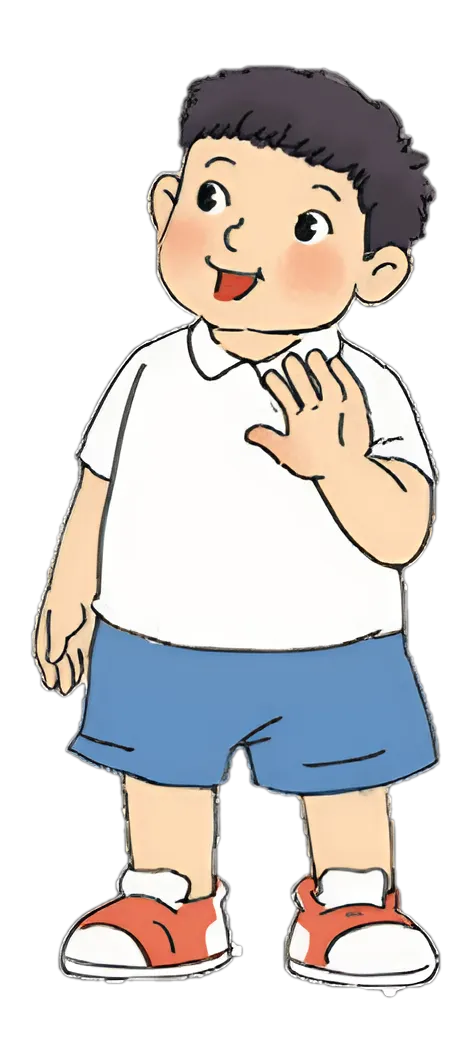 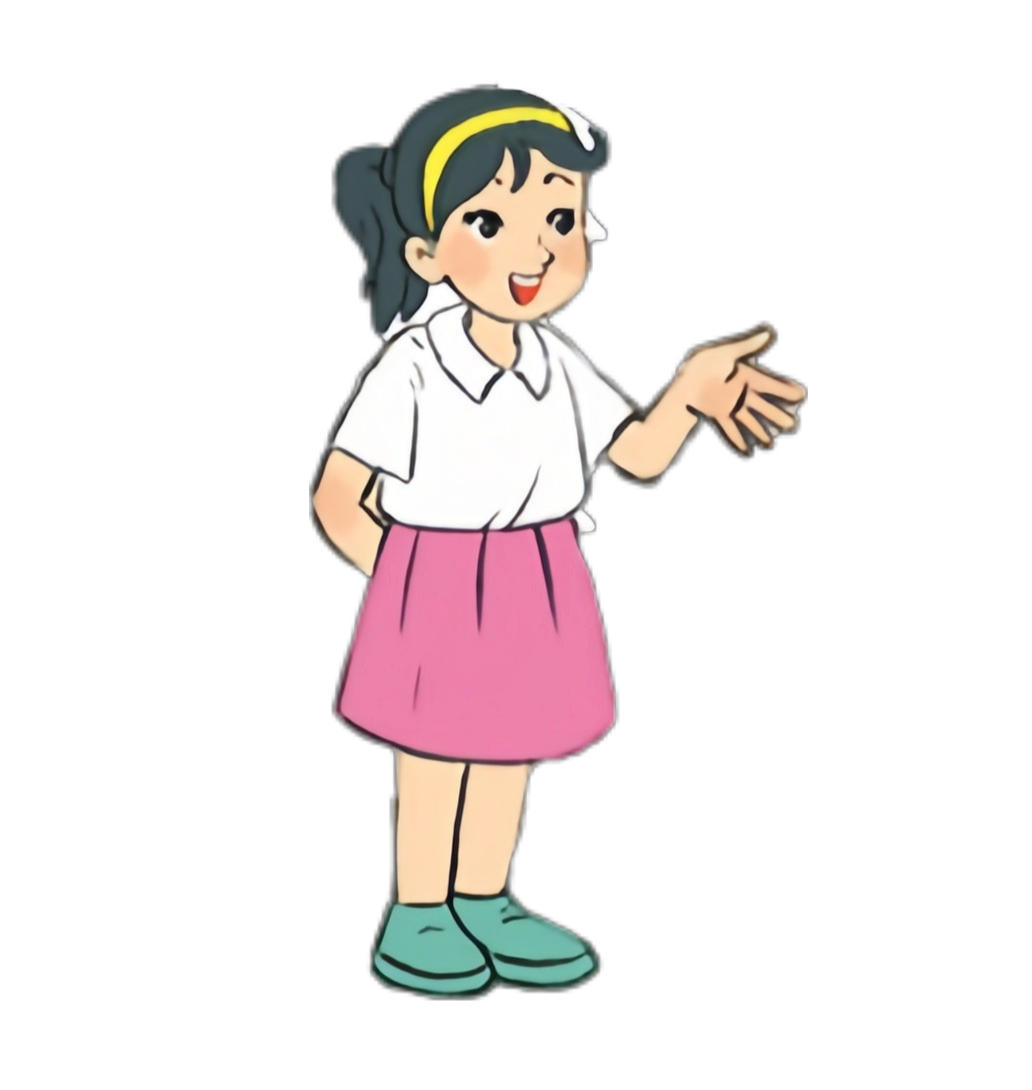 a) Ví dụ về biểu thức
Tính độ dài các đường gấp khúc ABC và ABCD.
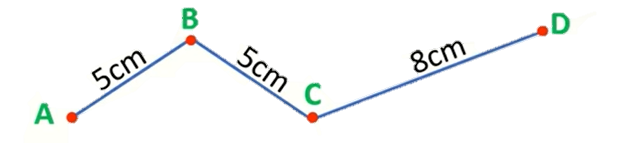 Để tính được độ dài đường gấp khúc ABCD, ta tính: 5 + 5 +8  hoặc 5 x 2 + 8
Để tính được độ dài đường gấp khúc ABC, ta tính: 5 + 5 hoặc 5 x 2
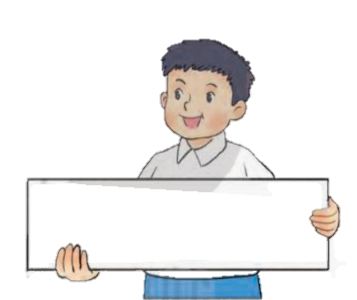 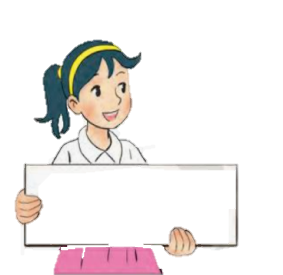 5 + 5 + 8 hoặc 5 x 2 + 8
5 +5 hoặc 5 x 2
5 + 5; 5 x 2; 5 + 5 + 8; 5 x 2 + 8; … là các biểu thức
b) Giá trị của biểu thức
Cho biểu thức 35 + 8 -10
10
-
• Tính 35 + 8 -10 =
?
43
=
33
• Giá trị của biểu thức: 35 + 8 -10 là 33
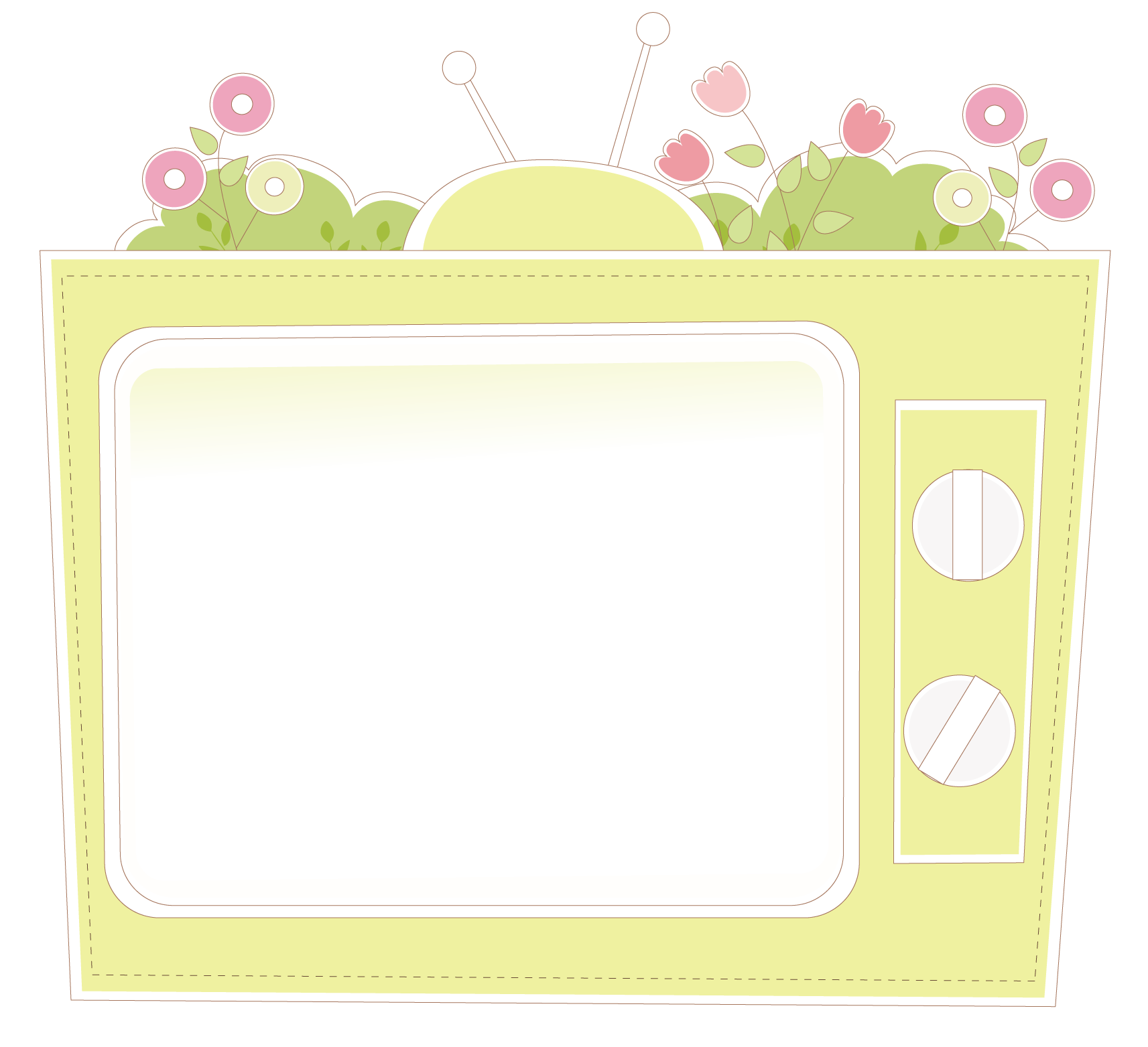 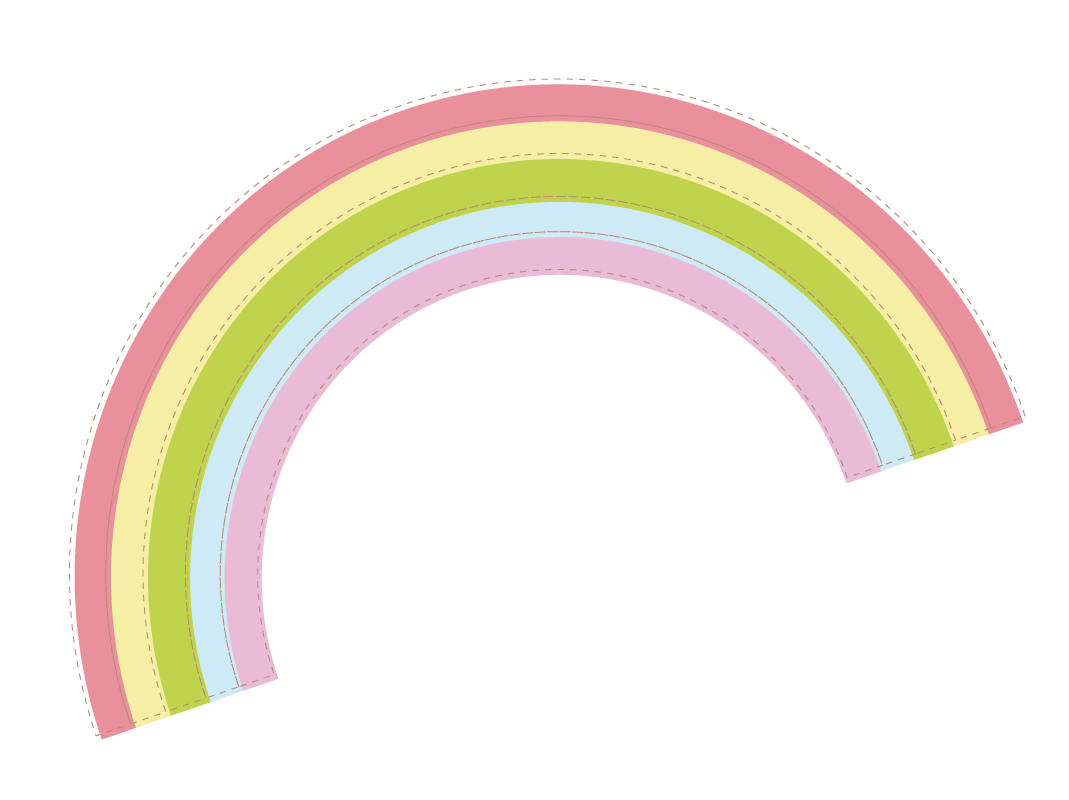 Hoạt động 2: 
Thực hành, luyện tập
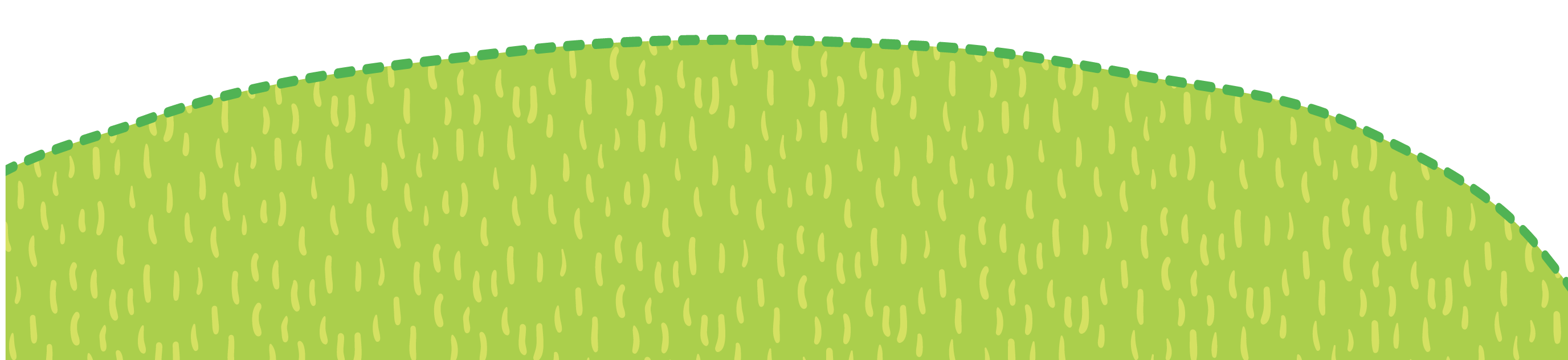 Bài 1: Tính giá trị của biểu thức:
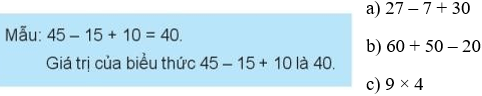 Bài 2: Chọn số là giá trị của mỗi biểu thức:
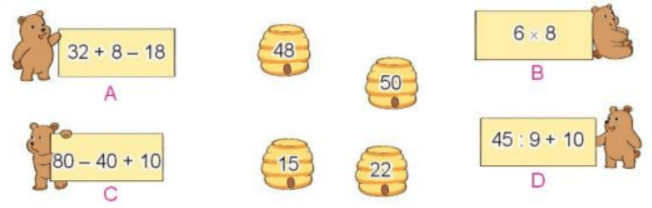 Bài 1: Tính giá trị của biểu thức:
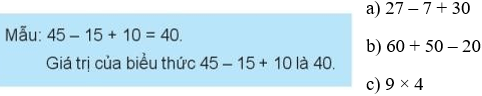 Thảo luận trong vòng 4 phút
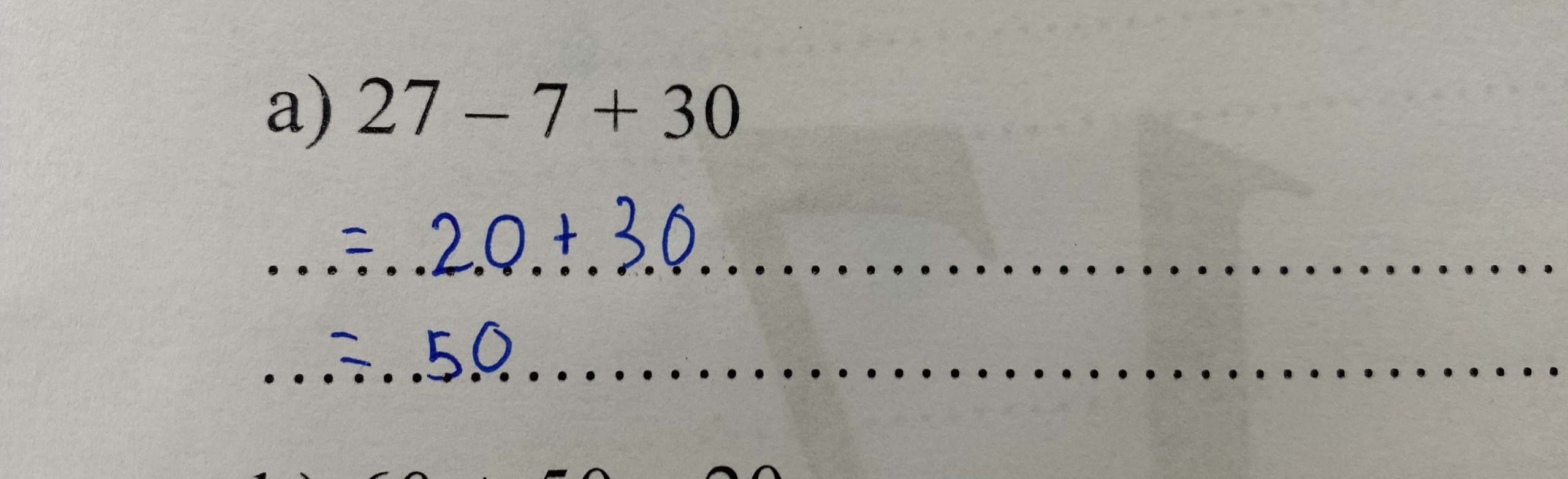 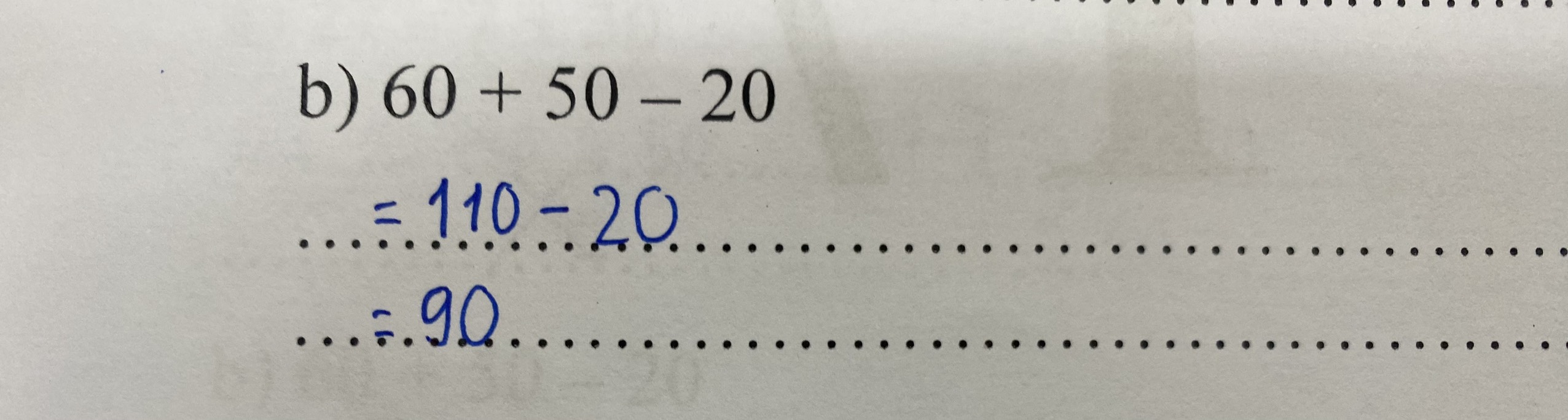 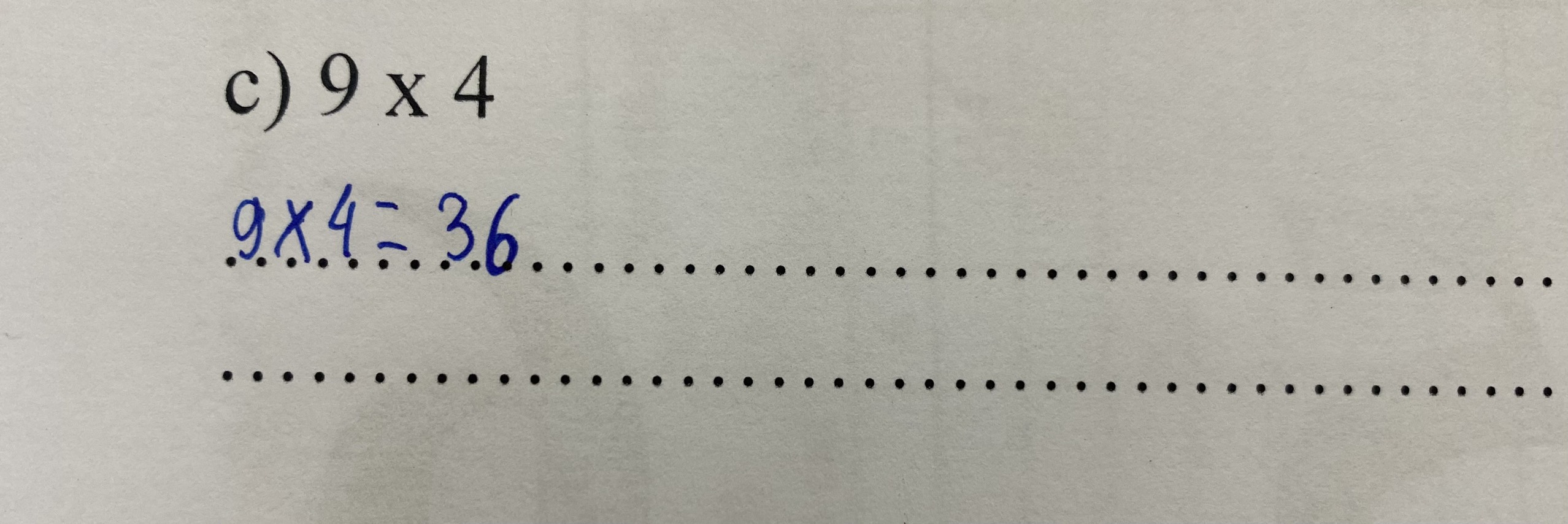 Bài 2: Chọn số là giá trị của mỗi biểu thức:
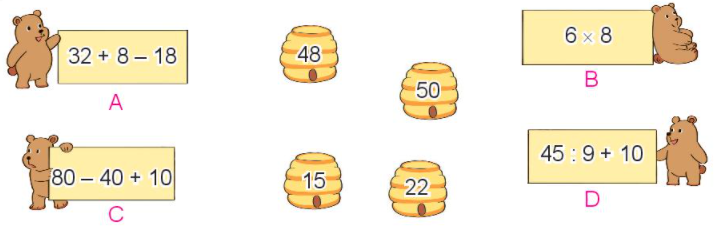 Thảo luận trong vòng 5 phút
GIÚP ONG VỀ TỔ
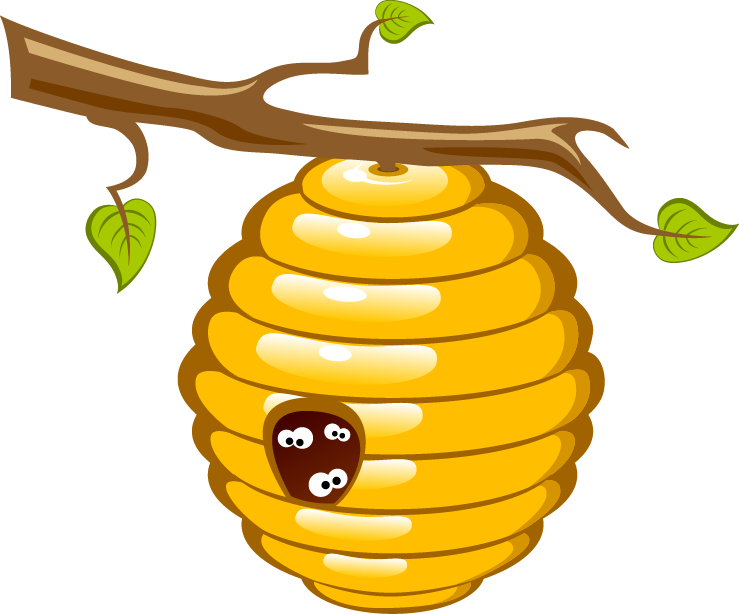 PLAY
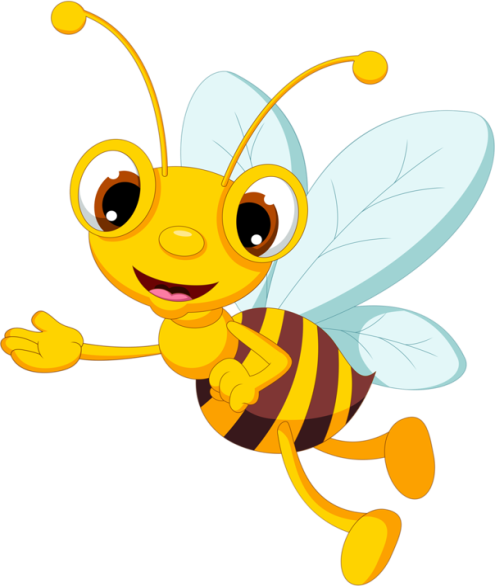 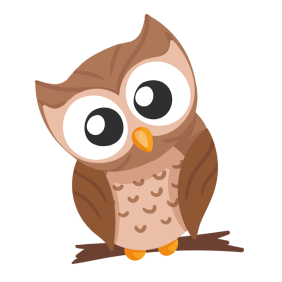 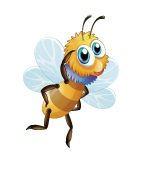 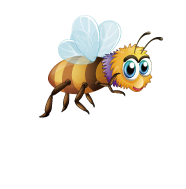 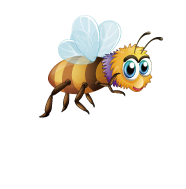 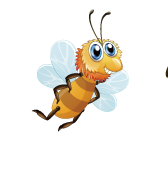 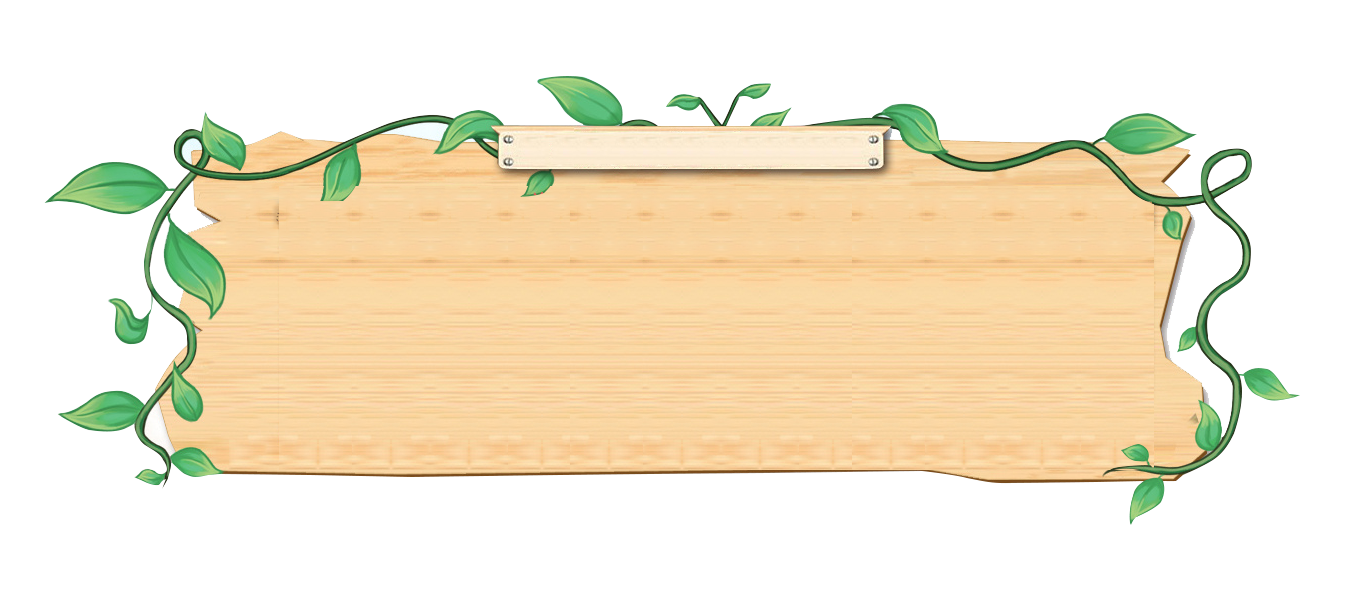 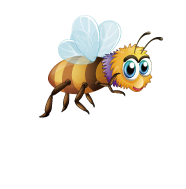 32 + 8 – 18 = ?
HẾT GIỜ
A
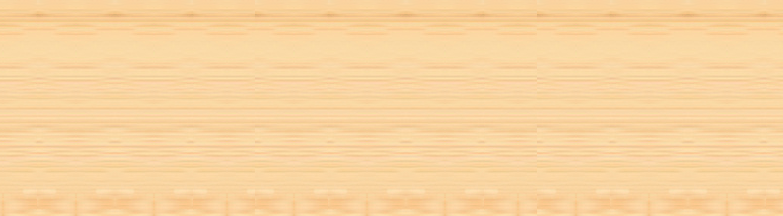 22
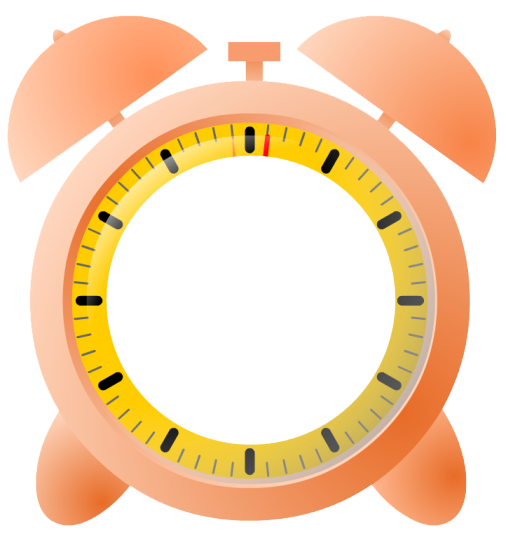 B
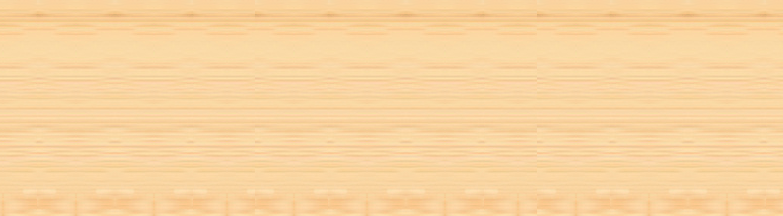 48
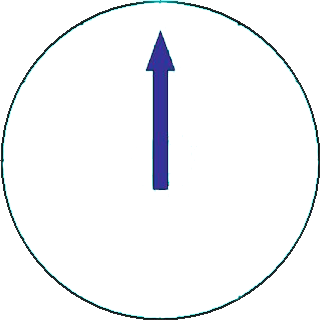 C
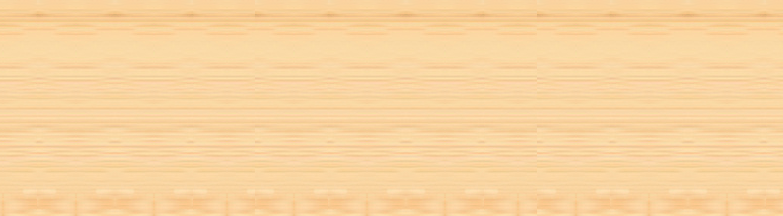 50
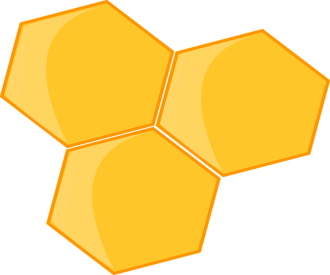 D
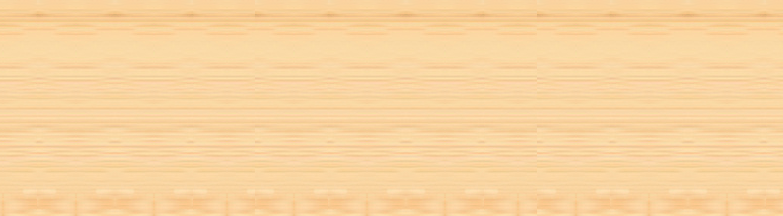 15
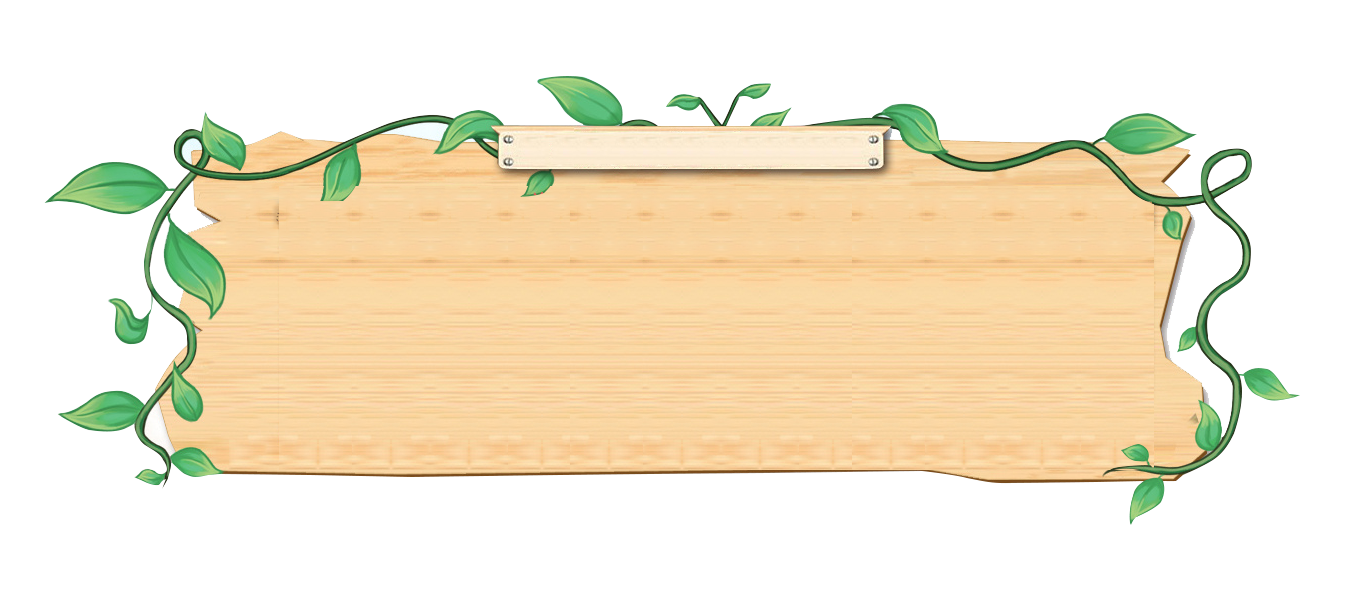 6 x 8 = ?
HẾT GIỜ
A
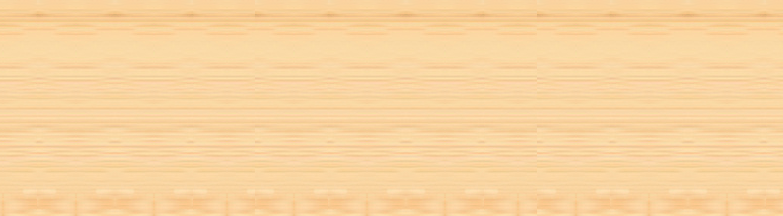 50
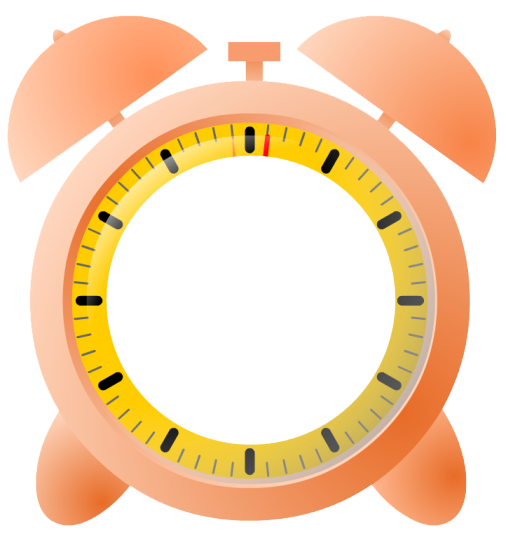 B
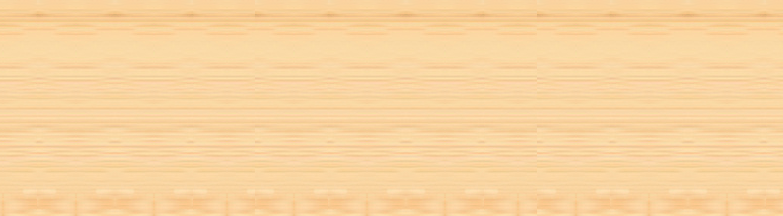 15
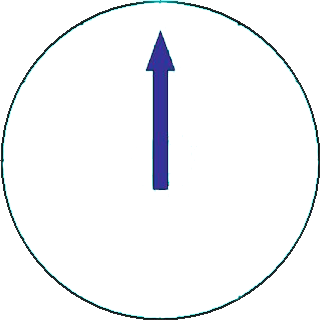 C
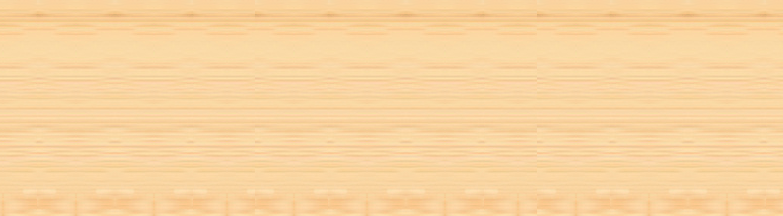 22
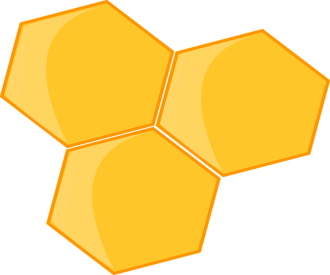 D
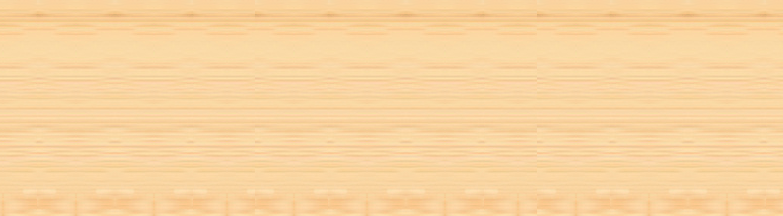 48
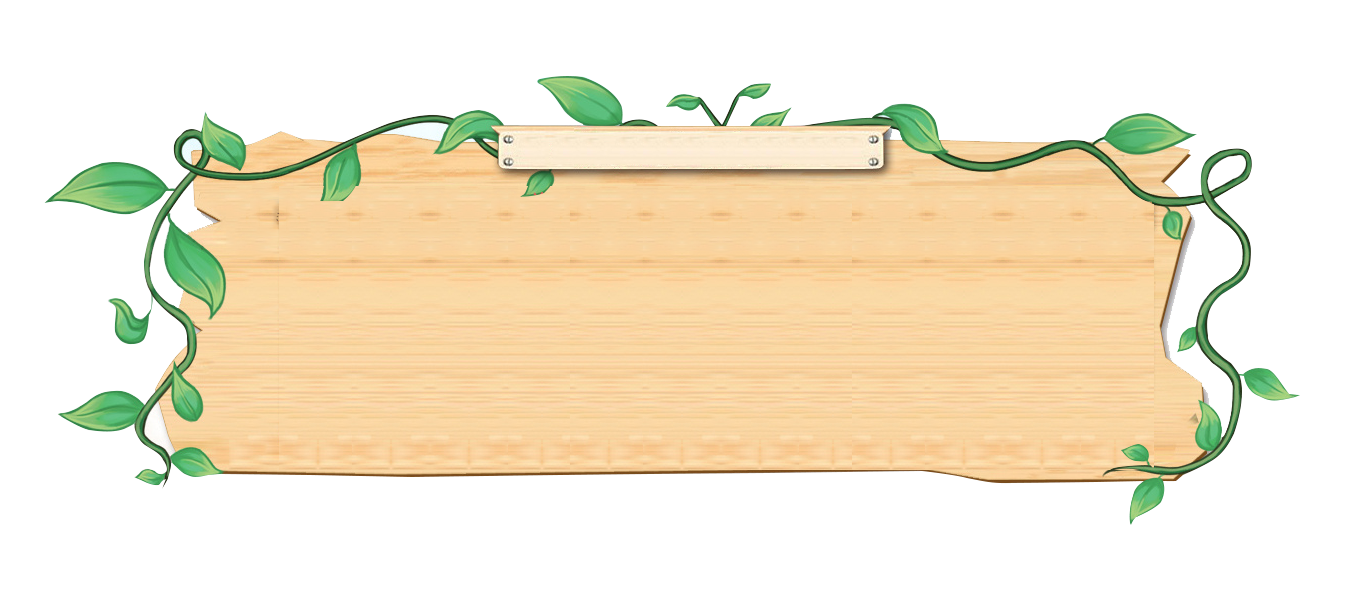 80 – 40 + 10 = ?
HẾT GIỜ
A
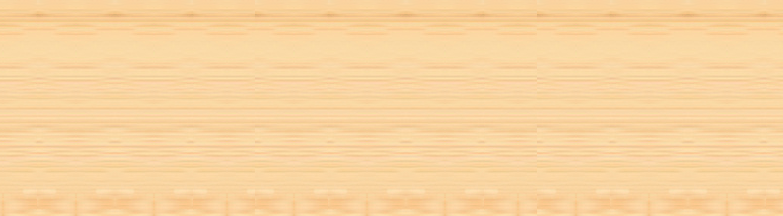 48
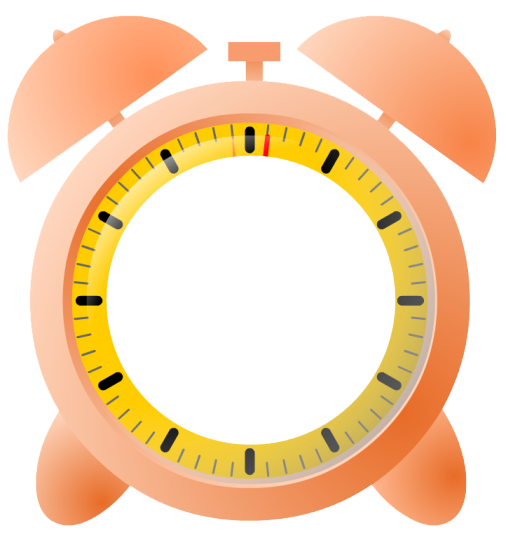 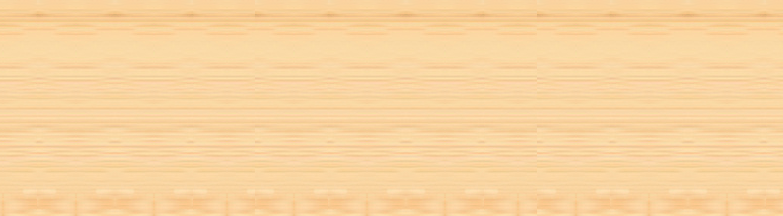 B
50
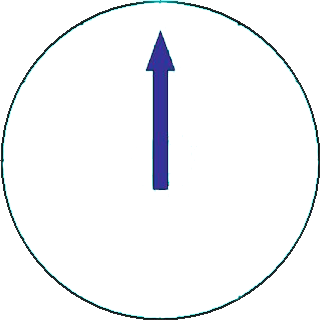 C
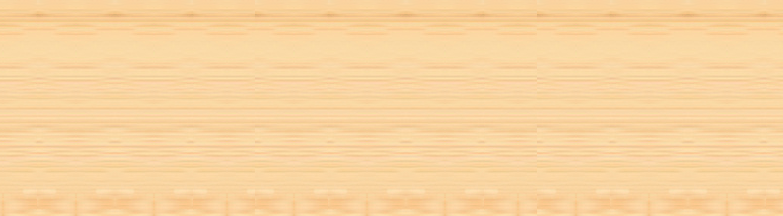 15
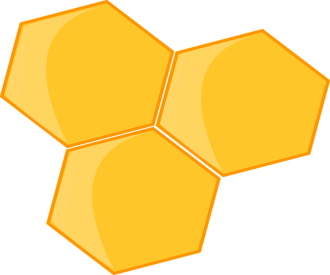 D
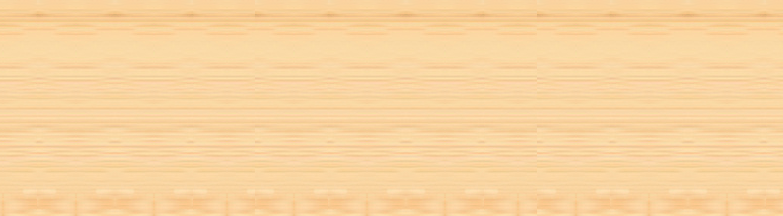 22
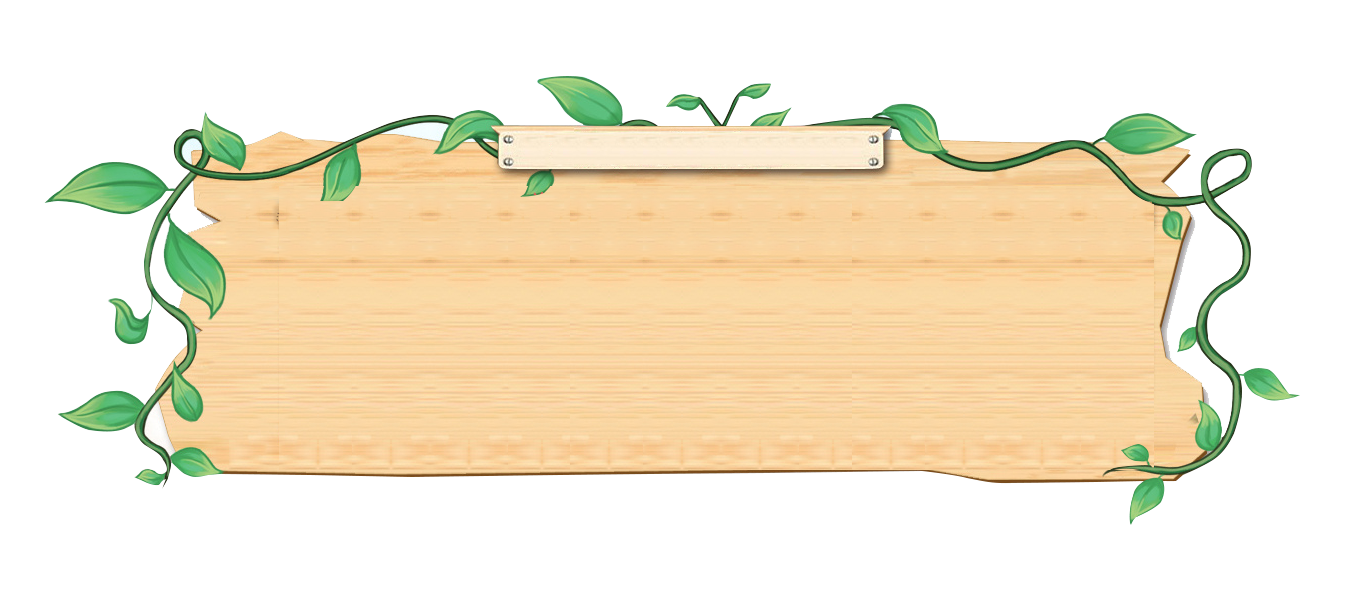 45 : 9 + 10 = ?
HẾT GIỜ
A
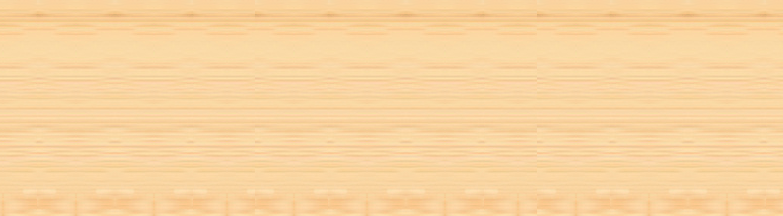 22
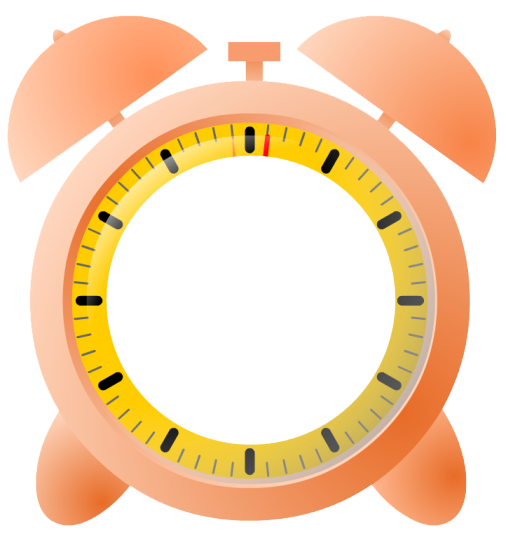 B
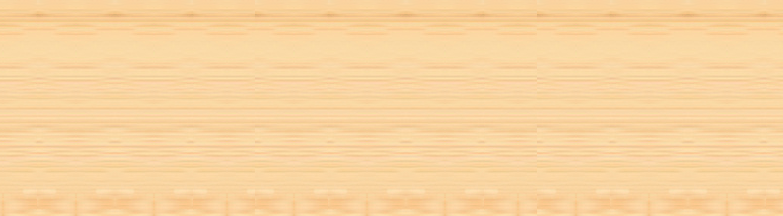 48
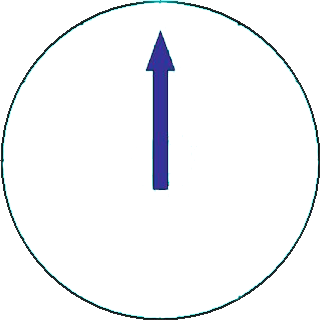 C
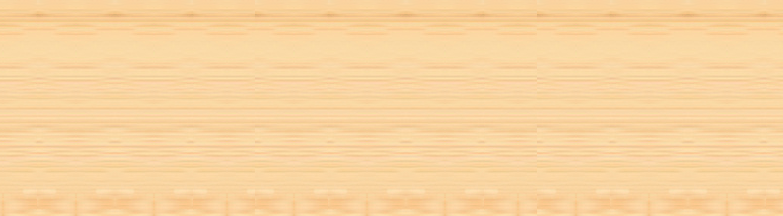 50
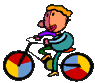 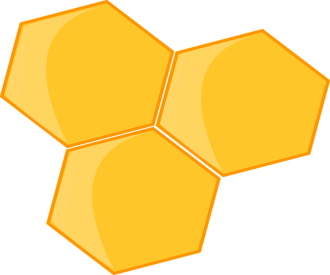 D
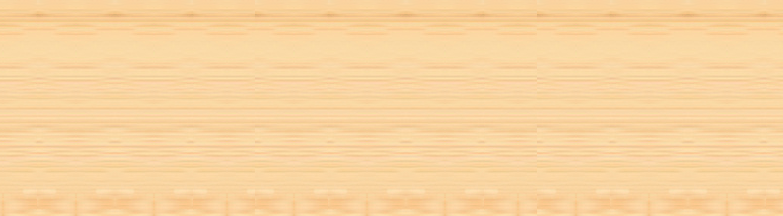 15
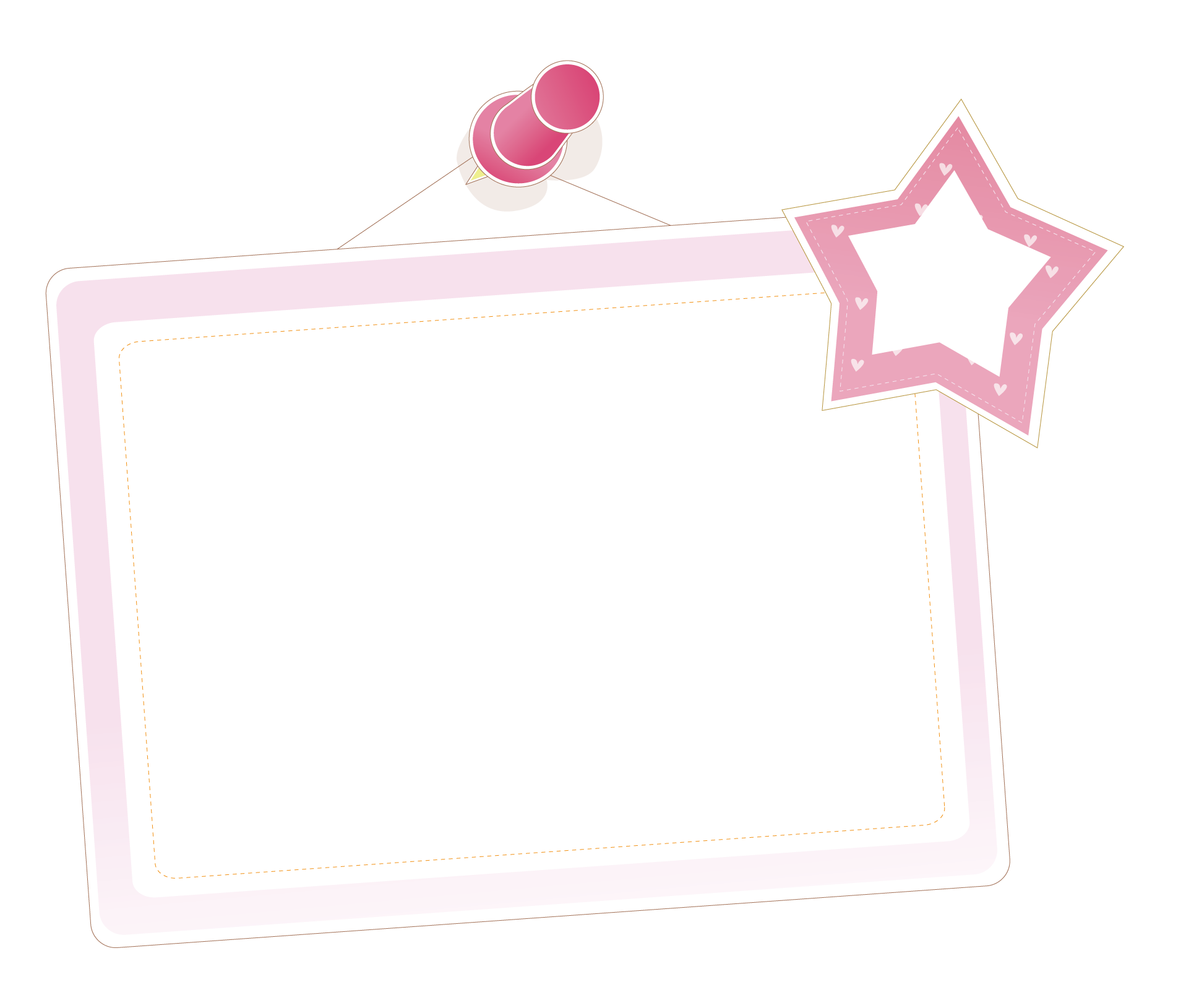 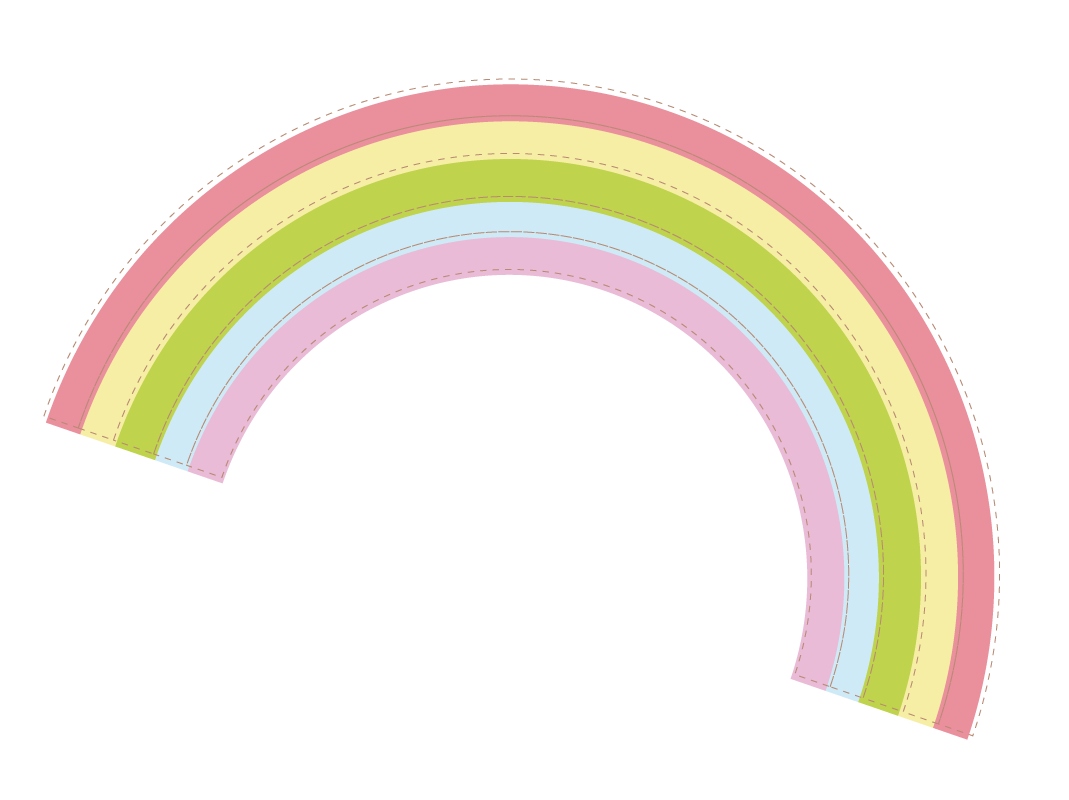 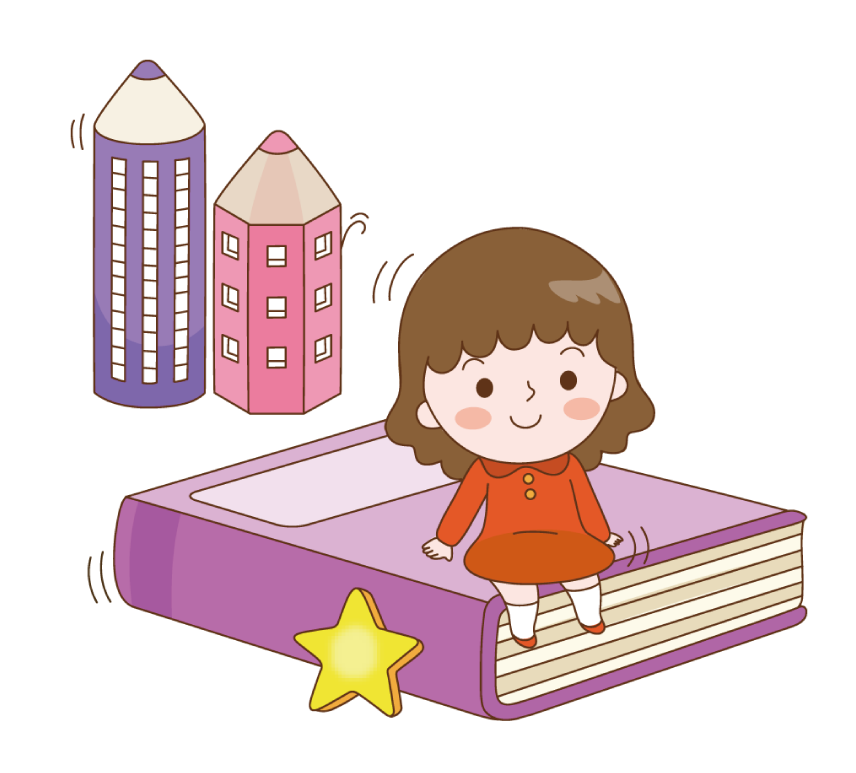 VẬN DỤNG
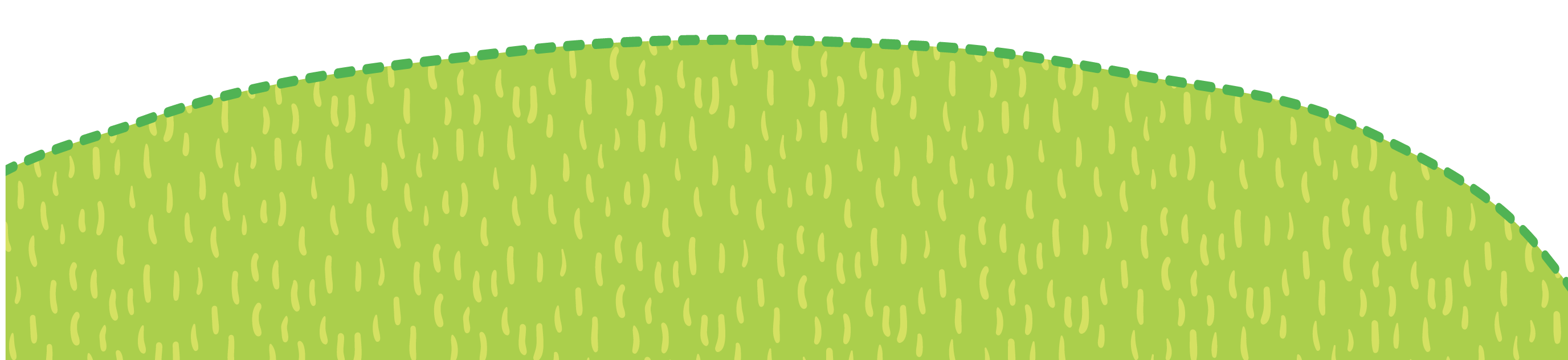 Nhanh tay 
lẹ mắt
Thứ năm, ngày 19, tháng 12, năm 2024
Toán
Bài 38: Biểu thức số. Tính giá trị của biểu thức số (tiết 1)
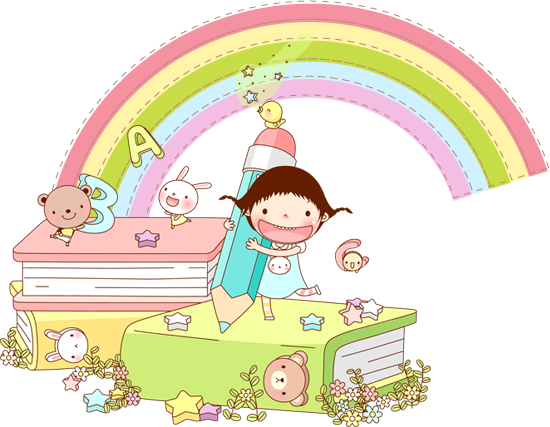 GV: Nguyễn Thị Thu Hiền